1
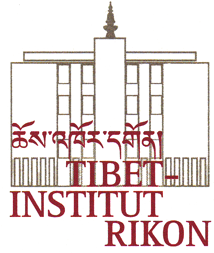 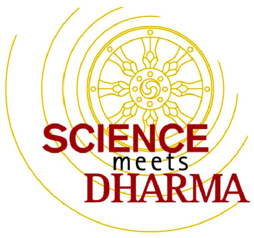 འོད་ཀྱི་ལྡོག་འཕྲོ།
Reflection of Light
Dr. Werner Nater
Project Manager "Science meets Dharma"
Tibet Institute Rikon, Switzerland
Translation: Kalsang Gyatso,  Tsondue Tenzin
Kathmandu
March 2020
Colours    ཁ་དོག
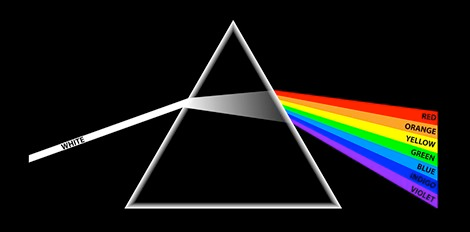 Rainbow colours = Visible light spectrum
འཇའ་ཚོན་གྱི་ཁ་དོག = སྣང་རུང་གི་འོད་ཤལ།
3
Shorter wavelengthརླབས་ཐག་ཐུང་བ།
Higher energyནུས་པ་མཐོ་བ།
Longer wavelengthརླབས་ཐག་རིང་བ།
Electromagnetic Spectrum       གློག་ཁབ་ལེན་གྱི་འོད་ཤལ།
Lower energyནུས་པ་དམའ་བ།
སྣང་རུང་གི་འོད།
4
Reflection   ལྡོག་འཕྲོ།
Historically: 	Seeing one’s own face on  water surfaceལོ་རྒྱུས་ལྟར། 	སོ་སོའི་གདོང་ཆུའི་ངོས་ལ་མཐོང་བ།
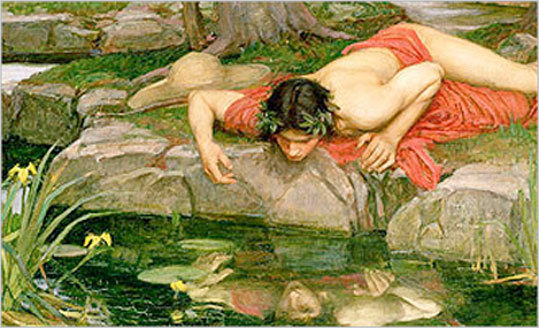 5
[Speaker Notes: Ask: How could the human being for first time see his own fase at a time there werde no mirrors available?]
Two models for light
Flux of photons
Electromagnetic wave
Light propagation (Physics)
འོད་རྡུལ་གྱི་ཆུན་པོ།
འོད་ཀྱི་དཔེ་གཟུགས་གཉིས།
གློག་ཁབ་ལེན་གྱི་རླབས།
འོད་ཀྱི་ཁྱབ་གདལ།  ༼དངོས་ཁམས་ཚན་རིག༽
6
7
[Speaker Notes: Exp.: Reflection on black paper, white paper, Alu foil, mirror
Use the beamer beam and hold the papers etc so the reflection goes to the class room ceiling. Observe brightening. The flatter and whiter the paper etc more light goes to the ceiling]
Projector off
[Speaker Notes: Exp:
Laser on Mirror + Smoke: different angles, also tilt the mirror in different directions (3 Dimensions)
Model Cardboard + Normal (Pencil)
Model Cardboard for Reflection with incoming, outgoing ray and normal
Students go into the sun with small cosmetic mirror and have to point to one object
Groups of three or for try to bring sun reflection into a room round the corner]
phenomenon
Reflection   ལྡོག་འཕྲོ།
mathematical model
theory,
problem identification
མངོན་ཚུལ།
hypothesis
measurement
experiment by observation
prediction
དཀའ་ངལ་ངོས་འཛིན།  ཚོད་གཞག
ཨང་རྩིས་ལ་བརྟེན་ནས་དཔེ་གཟུགས། རྣམ་གཞག
ལྟ་ཞིབ་བརྒྱུད་བརྟག་དཔྱད།
ཚད་འཇལ།
སྔོན་དཔག
At the surface of a mirror the light path changesམེ་ལོང་གི་ངོས་ལ་འོད་ཀྱི་ལམ་དེ་འགྱུར་བ་འགྲོ་ཡི་ཡོད།
How does the path change? What direction light goes?
ལམ་དེ་འགྱུར་བ་ག་འདྲ་འགྲོ་ཡི་ཡོད་དམ།   འོད་དེ་ཁ་ཕྱོགས་ག་པར་འགྲོའམ།
Hypotheses: angle of incidence = angle of reflectionཚོད་གཞག : ནང་འཕྲོའི་ཟུར་ཁུག  = ལྡོག་འཕྲོའི་ཟུར་ཁུག
Laser pointer + mirror + protractor
ལེ་ཟེར་བརྡ་སྟོན་བྱེད། + མེ་ལོང་། + ཟུར་ཁུག་འཇལ་ཆས།
Measure angle of incidence (i) and angle ofreflection (r) for different positions => Dataནང་འཕྲོའི་ཟུར་ཁུག་དང་ལྡོག་འཕྲོའི་ཟུར་ཁུག་གཉིས་ཀྱི་གནས་བབས་མང་པོའི་ཐོག་ལ་
ཚད་འཇལ།  => གྲངས་ཐོ།
Analyzing data:  i = r  and  r = iགྲངས་ཐོ་ལ་དཔྱད་ཞིབ་བྱེད་པ།   i = r  and  r = i
Example:དཔེ་མཚོན།
9
[Speaker Notes: If time permits: Let write down the Tibetan sentences in the Script]
A normal is a vertical line to the mirror in the point, where the incident ray hits the mirror.དྲང་ཐིག་ནི་ནང་འཕྲོའི་འོད་ཟེར་གང་དུ་ཕོག་པའི་མེ་ལོང་གི་གནས་དེ་ནས་གཞུང་ཐད་དེ་ལ་ཟེར།
The angle of incidence (i) is the angle between the incident ray and the normal.ནང་འཕྲོའི་ཟུར་ཁུག་ནི་ནང་འཕྲོའི་འོད་ཟེར་དང་རྒྱུན་ཐིག་གི་ཟུར་ཁུག་ལ་ཟེར།
The angle of reflection (r) is the angle between the reflected ray and the normal.ལྡོག་འཕྲོའི་ཟུར་ཁུག་ནི་ལྡོག་འཕྲོའི་འོད་ཟེར་དང་རྒྱུན་ཐིག་གི་ཟུར་ཁུག་ལ་ཟེར།
r = angle or reflection
i = angle of incidence
Reflection   ལྡོག་འཕྲོ།
r
normal
incident ray
i
reflected ray
mirror
10
Reflection   ལྡོག་འཕྲོ།
normal
incident ray
reflected ray
Photons behave like carrom board disks. They are reflected so that the angle of incidence equals the angle of reflection.འོད་རྡུལ་ནི་ཀེ་རོམ་སྦོཌ་ཀྱི་རྡོ་ལྟར་སྤྱོད་ཚུལ་བྱེད་ཀྱི་ཡོད། དེ་རྣམས་ལྡོག་འཕྲོ་བྱེད་ནས་ནང་འཕྲོའི་ཟུར་ཁུག་དང་ལྡོག་འཕྲོའི་ཟུར་ཁུག་གཉིས་མཉམ་པར་བྱེད།
i = angle of incidence
r = angle or reflection
r
i
mirror
11
i = r
Reflection   ལྡོག་འཕྲོ།
i = angle of incidence
r = angle or reflection
normal
normal
reflected ray
incident ray
reflected ray
i
r
incident ray
i
r
mirror
mirror
Law of reflectionལྡོག་འཕྲོའི་གཏན་ཁྲིམས།
The angle of incidence equals the angle of reflection.ནང་འཕྲོའི་ཟུར་ཁུག་དང་ལྡོག་འཕྲོའི་ཟུར་ཁུག་གཉིས་མཉམ་པ་ཡིན།
12
[Speaker Notes: Phet-Applet: Reflection]
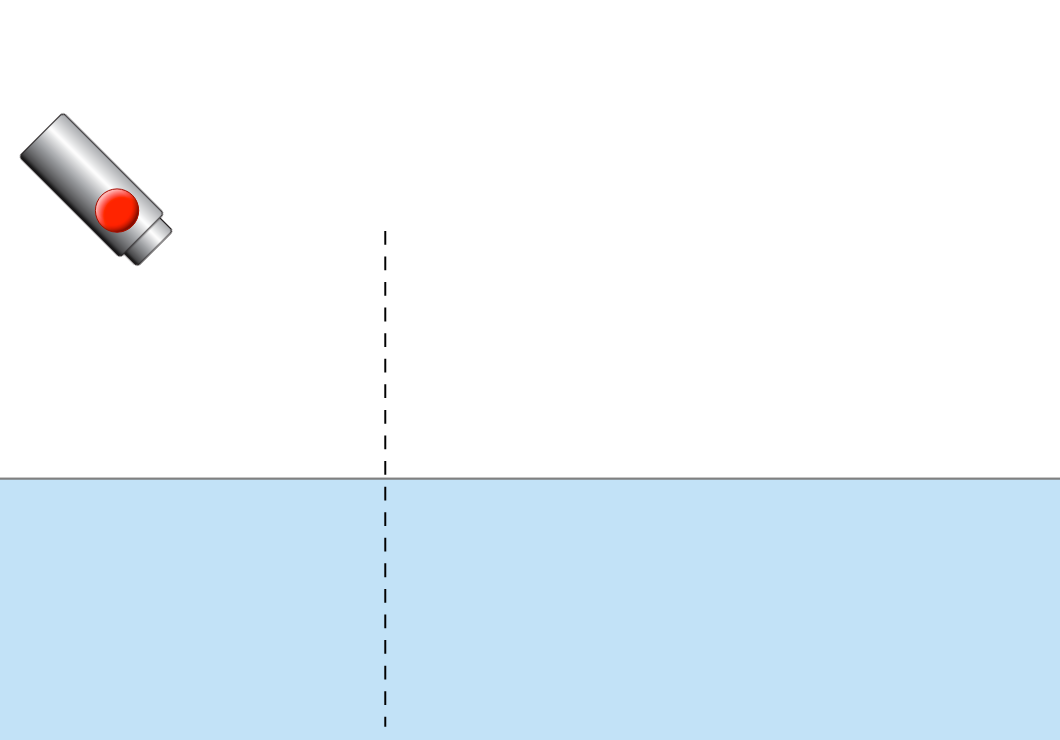 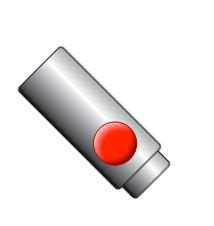 13
[Speaker Notes: Exp.:ev. Phet mit File:bending-light_bo.html
oder mit online zum Link auf Laser klicken]
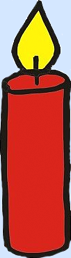 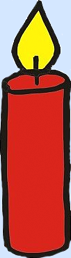 Image formation with vertical plane mirrorངོས་སྙོམས་མེ་ལོང་དྲོང་པོའི་ནང་སྣང་བརྙན་སྒྲུབ་ཚུལ།
Virtual imageསྣང་བརྙན་ལྟར་སྣང་།
Objectདངོས་པོ།
Eyeམིག
ཇི་བཞིན་སྣང་བརྙན། དཔེར་ན། 
ངོས་སྙོམས་མེ་ལོང་ཞིག་གི་ནང་
གཟུགས་བརྙན་མཐོང་ཚུལ་ལྟ་བུ།
Mirror
མེ་ལོང་།
14
[Speaker Notes: Connect to Mathematics: Mirror. In Math much simpler to get the image. So Math supports physics]
Projector off
[Speaker Notes: Students do: Drawing on script: Mirroring of candle
Exp: Students do: Eraser on Mini-mirror]
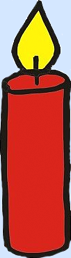 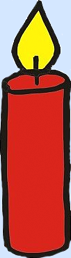 Image formation with horizontal plane mirror
					འཕྲེད་ཀྱི་ངོས་སྙོམས་མེ་ལོང་ནང་སྣང་བརྙན་སྒྲུབ་ཚུལ།
Eyeམིག
Objectདངོས་པོ།
Mirror
མེ་ལོང་།
Virtual imageསྣང་བརྙན་ལྟར་སྣང་།
16
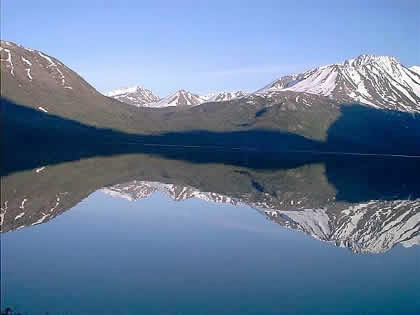 17
18
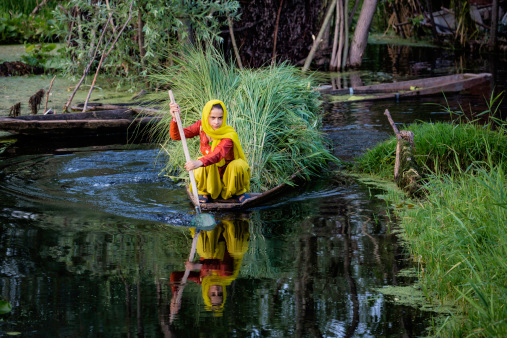 19
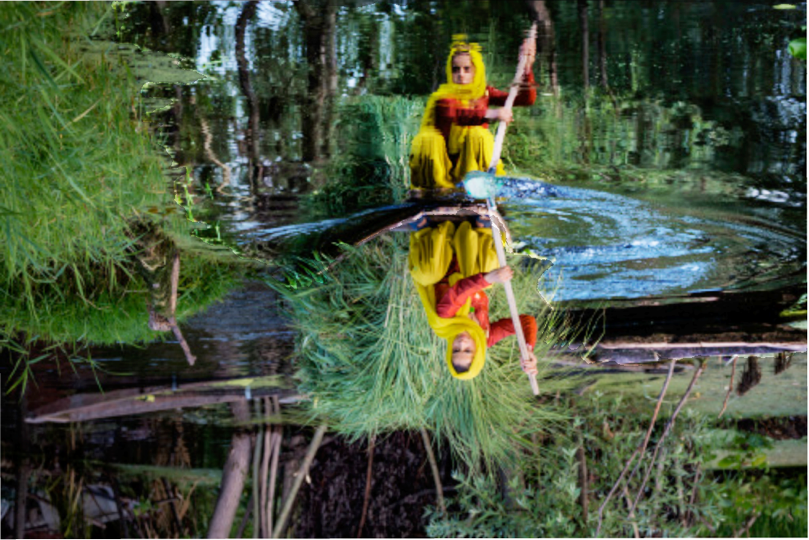 20
[Speaker Notes: Ask: Which is the object and which is the image]
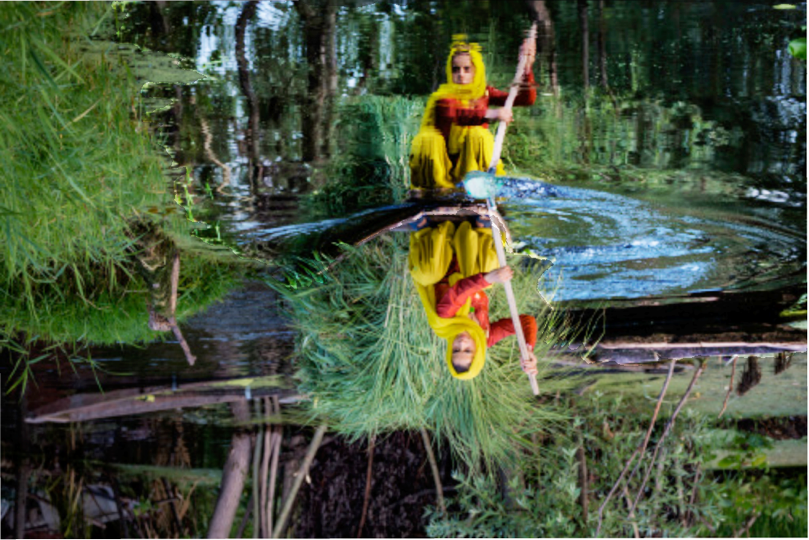 21
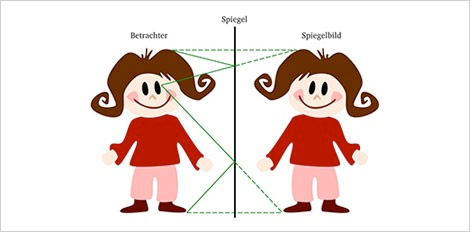 22
Projector off
[Speaker Notes: Experiments:
Brennende Kerze unter Wasser
Tripelspiegel mit Laser und Smoke
Katzenauge
Hohlspiegel Unterteil von Säulispiegel mit Projektion
Hohlspiegel mit Suppenlöffel Konkav und konvex
Kosmetikspiegel
Säulispiegel]
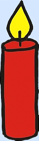 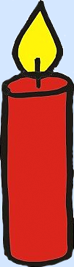 Objectདངོས་པོ།
Image formation with spherical concave mirrorཟླུམ་གཟུགས་ཅན་གྱི་ཀོང་གཟུགས་མེ་ལོང་ནང་སྣང་བརྙན་སྒྲུབ་ཚུལ།
Real imageསྣང་བརྙན་ངོ་མ།
Mirror
མེ་ལོང་།
24
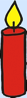 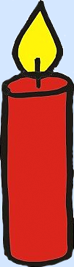 Image formation with spherical concave mirrorཟླུམ་གཟུགས་ཅན་གྱི་ཀོང་གཟུགས་མེ་ལོང་ནང་སྣང་བརྙན་སྒྲུབ་ཚུལ།
Real imageསྣང་བརྙན་ངོ་མ།
Objectདངོས་པོ།
Mirror
མེ་ལོང་།
25
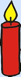 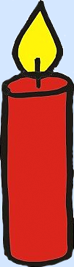 Image formation with spherical concave mirrorཟླུམ་གཟུགས་ཅན་གྱི་ཀོང་གཟུགས་མེ་ལོང་ནང་སྣང་བརྙན་སྒྲུབ་ཚུལ།
Virtual imageསྣང་བརྙན་ལྟར་སྣང་།
Objectདངོས་པོ།
Mirror
མེ་ལོང་།
26
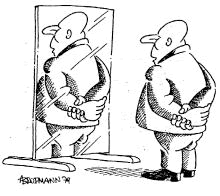 27
[Speaker Notes: What is wrong here?]
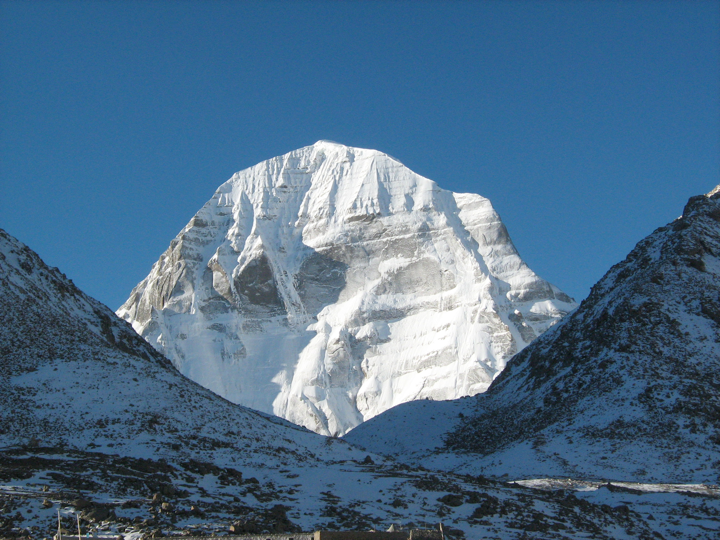 ཐུགས་རྗེ་ཆེ།
Mount Kailash
?...
30